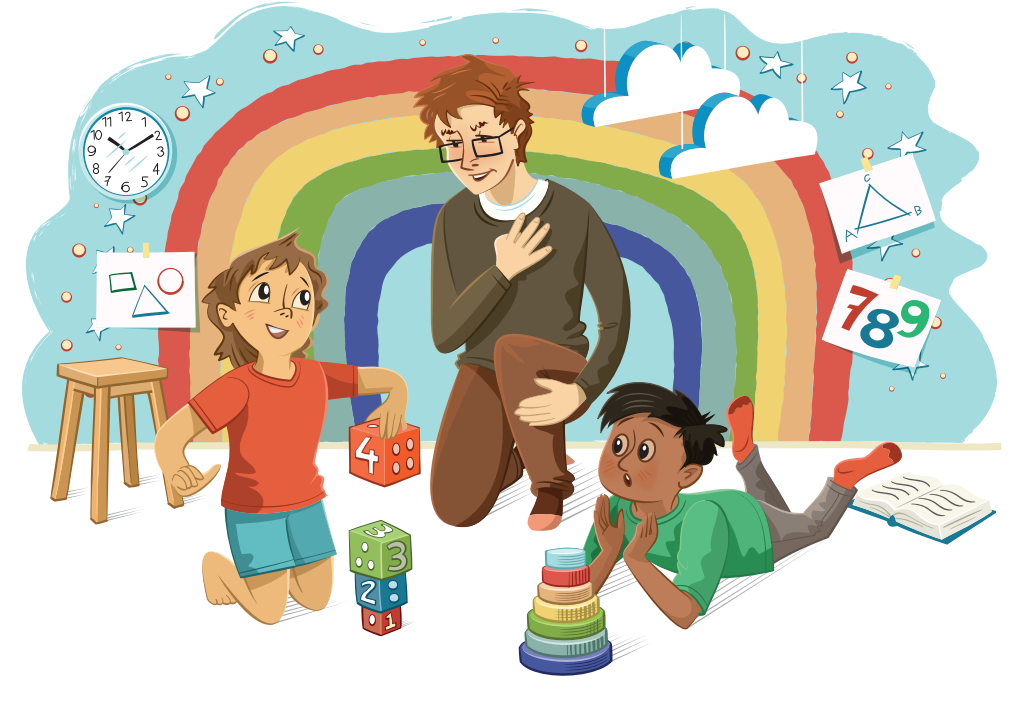 Salminen & Ruotsalainen -graduryhmä
Varhaiskasvatus-/kouluympäristö, opettaminen/ohjaaminen, 
opettajuus, oppimisen tuki 

Miten lasten taitojen kehitystä tuetaan varhaiskasvatuksessa ja koulussa? 
Millaisia ohjauskäytänteitä ja pedagogiikkaa opettajat hyödyntävät eri taitojen ohjaamisessa ja opettamisessa?
Miten opettajan arvot, uskomukset ja pedagogiset ratkaisut liittyvät tapaan opettaa? 
Millaista on opettajan vuorovaikutuksellinen tuki oppimiselle? Miten opettajat yksilöllistävät ohjausta? 

Miten lapsen varhaiskasvatus-/kouluympäristö on yhteydessä taitojen kehitykseen?
Matemaattiset taidot, kielelliset taidot, itsesäätelytaidot ja sosiaaliset taidot

Aineistona käytetään valmiita aineistoja. Aineistoa vastaan opiskelija sitoutuu tekemään 80 tuntia hanketyötä.